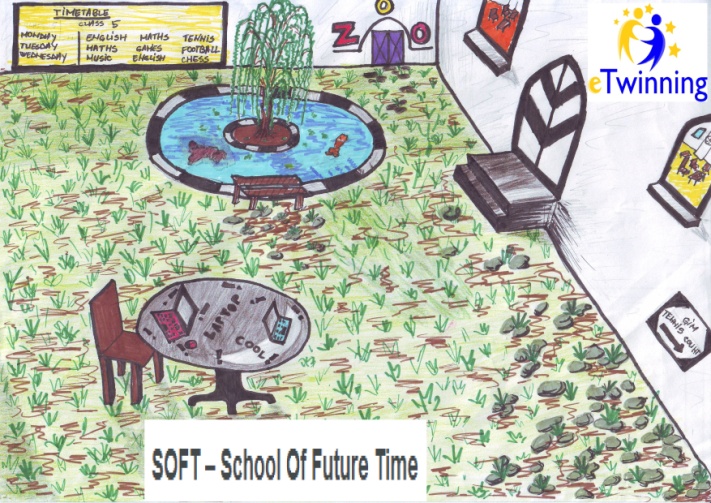 SOFT – School Of Future Time
 - eTwinning Project 2013-2014 -
Presentation of the
Portuguese school
by
Romanian students
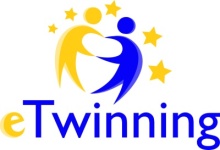 What does
the curriculum for age 11
contain?
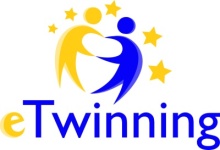 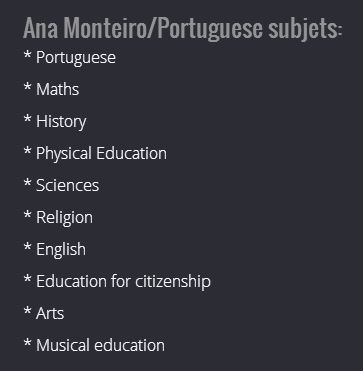 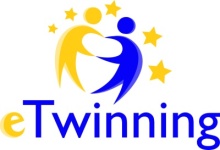 What is
teaching and learning
like?
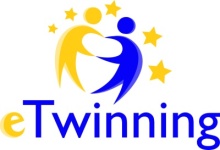 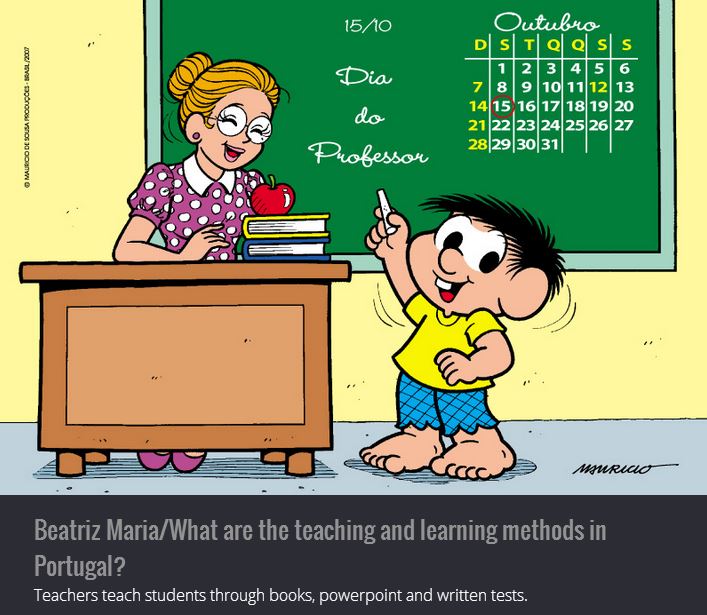 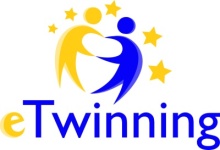 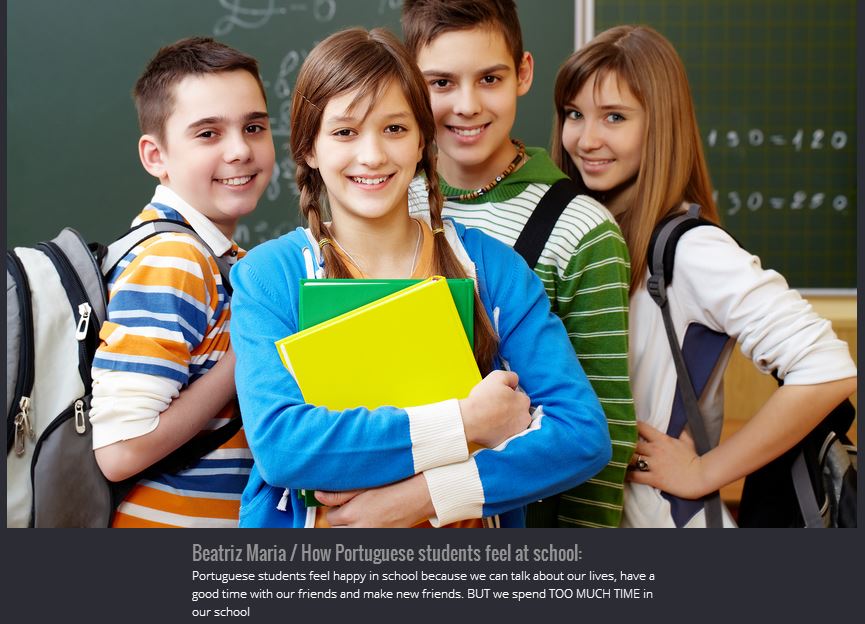 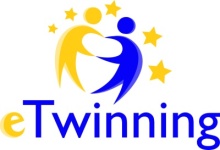 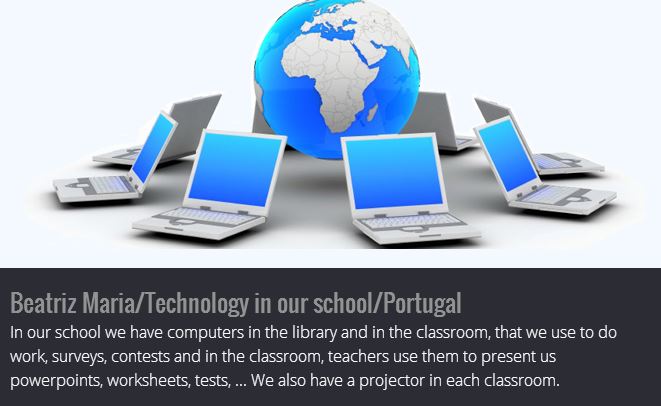 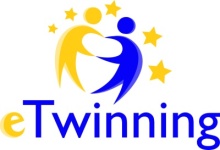 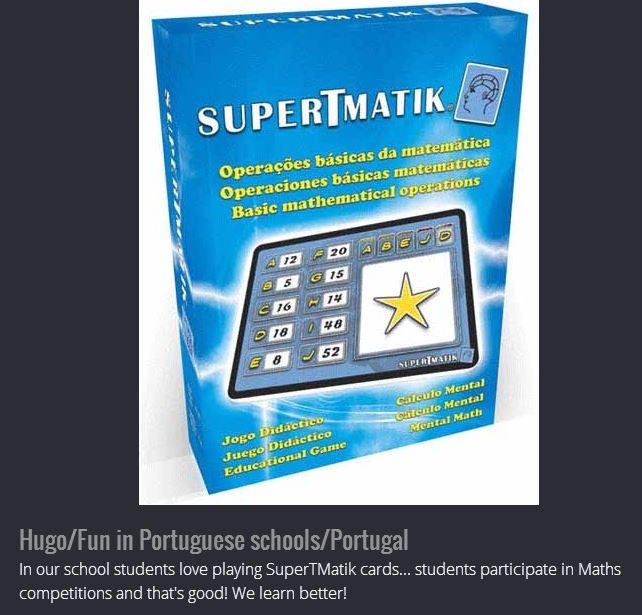 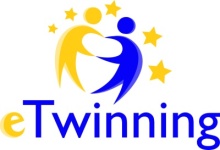 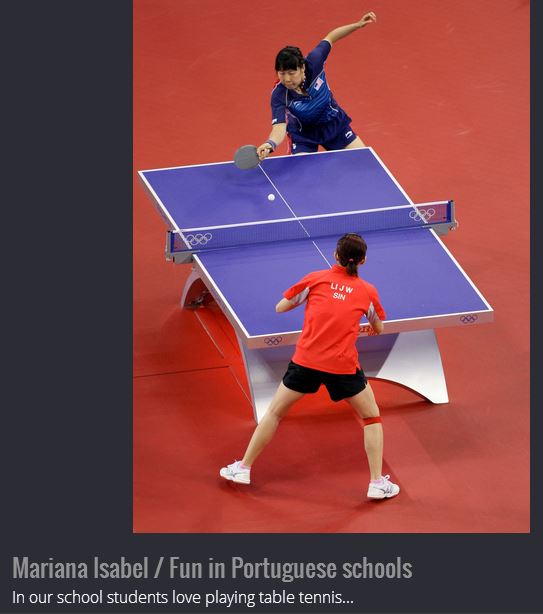 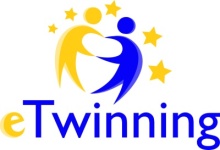 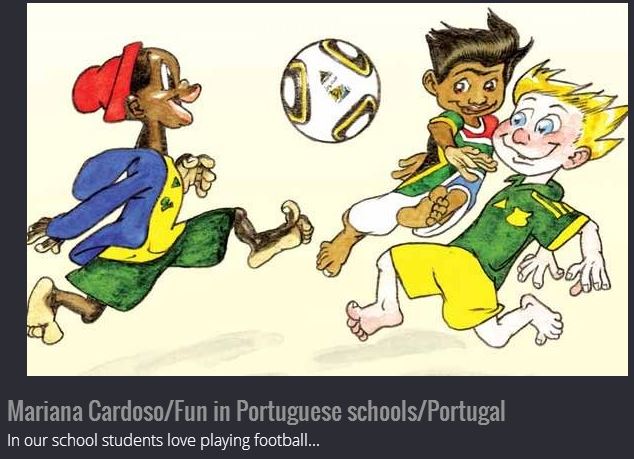 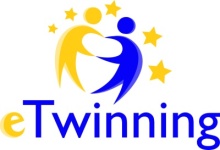 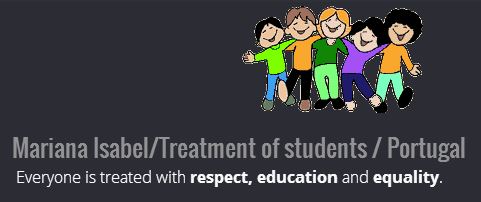 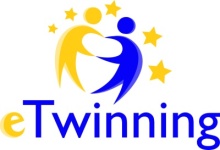 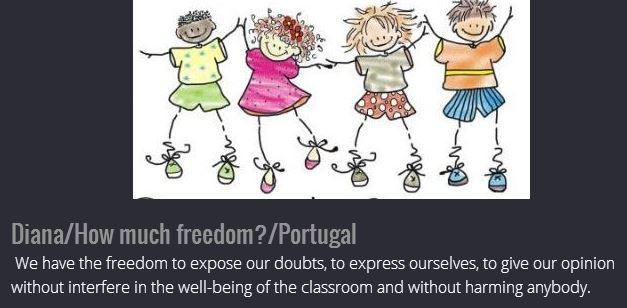 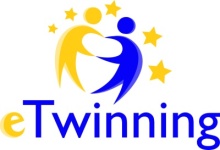 What does
the school campus
look like?
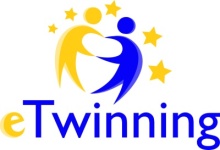 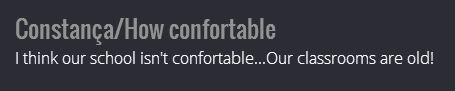 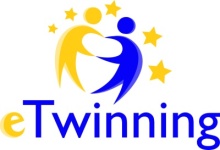 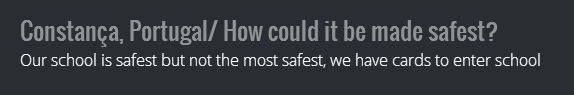 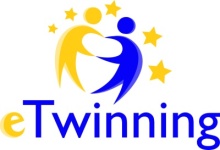 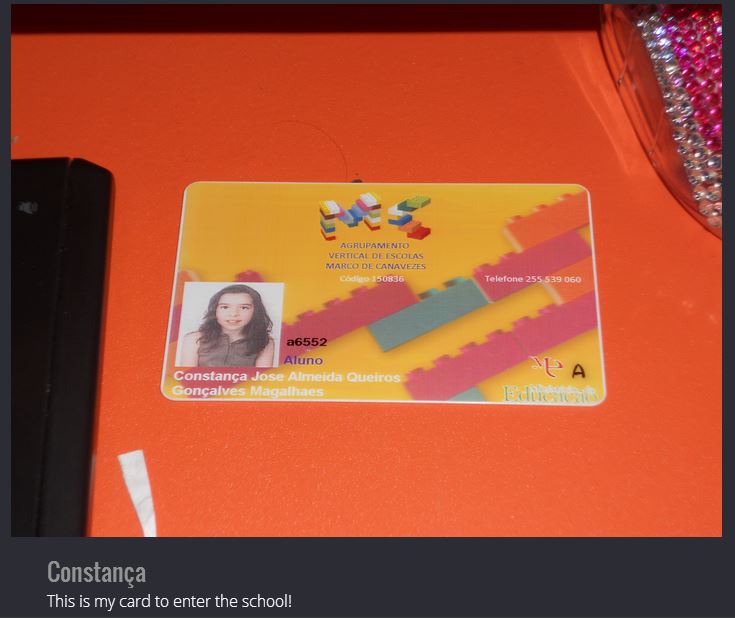 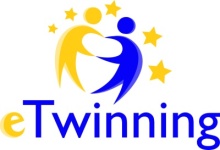 What are
the different parties’
roles?
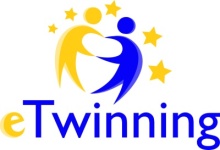 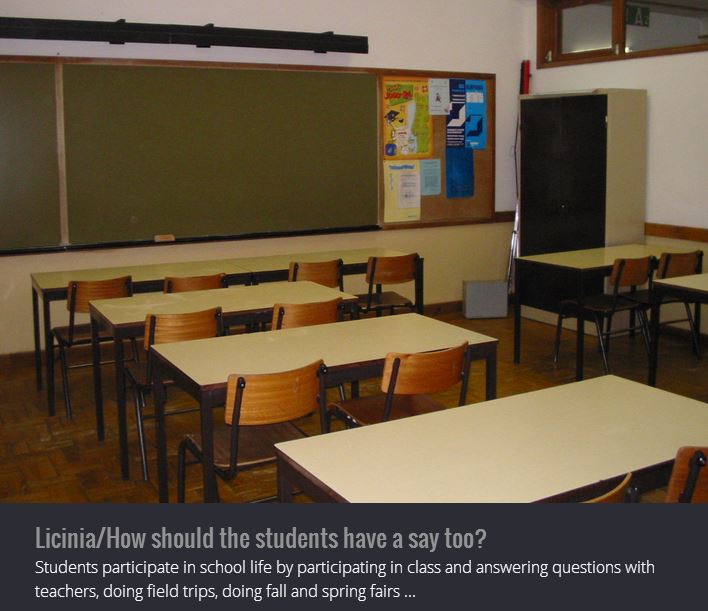 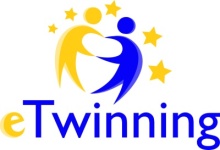 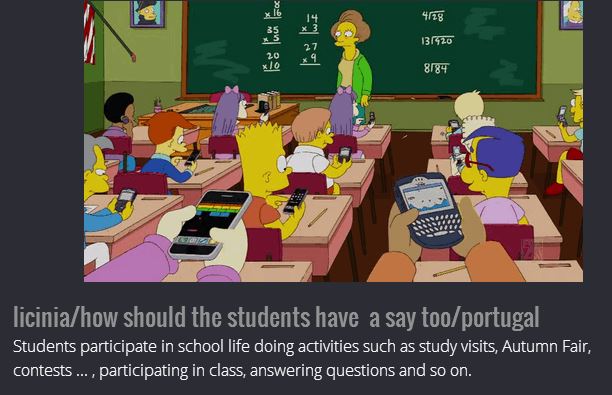 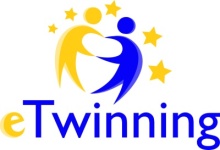 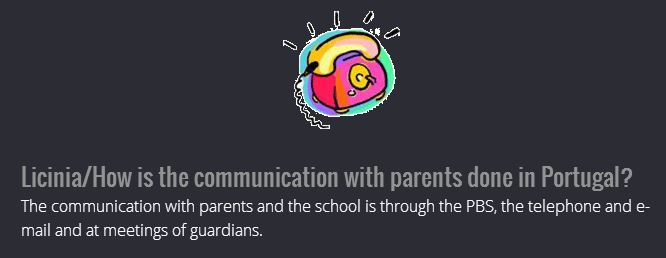 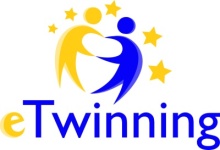 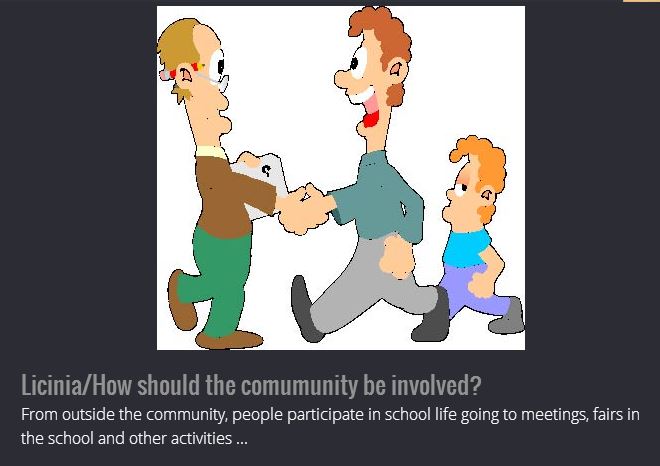 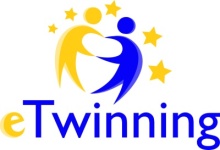 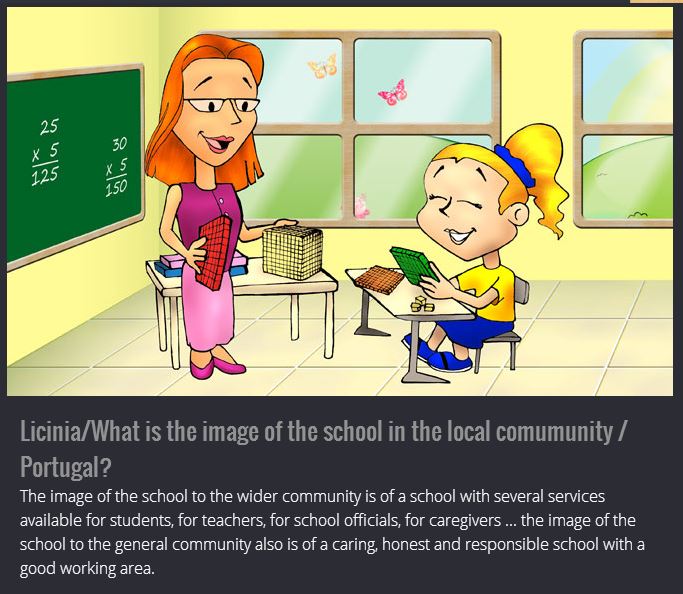 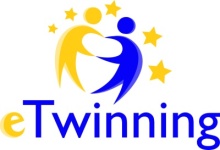 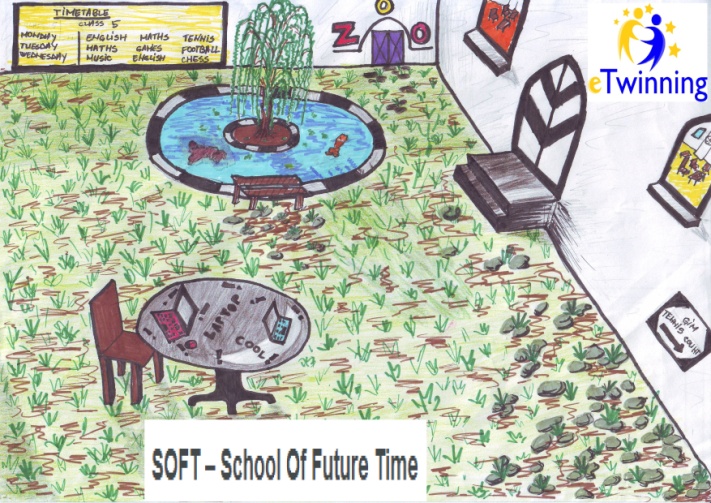 SOFT – School Of Future Time
 - eTwinning Project 2013-2014 -
Presentation of the
Portuguese school
by
Romanian students
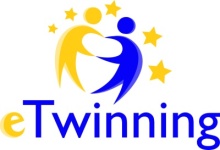